New LCI data available for Unsaturated Polyester (UPR) and Epoxy Vinyl Ester (EVER) resinsDecember 5, 2024
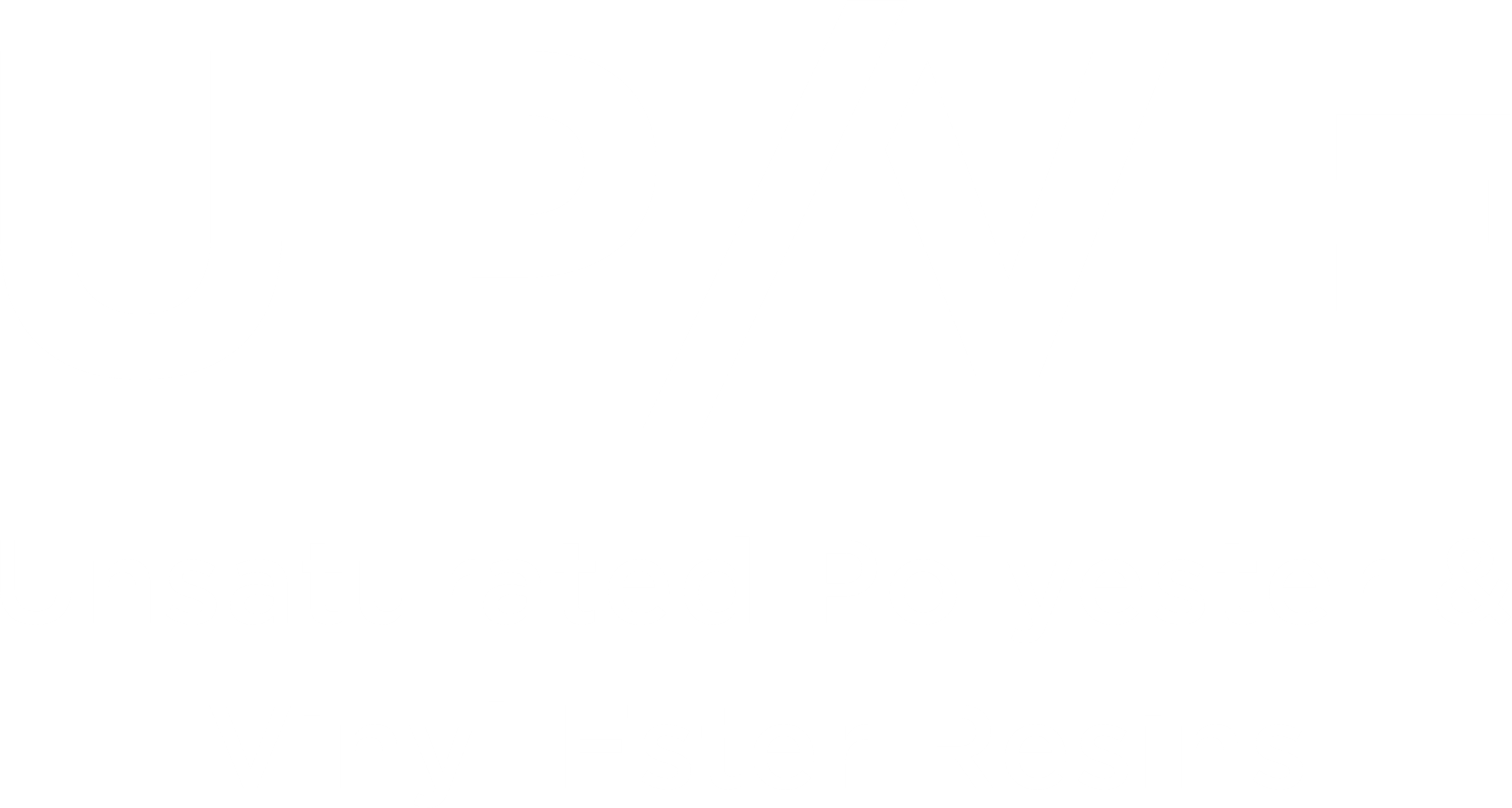 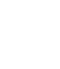 The European Chemical Industry Council, AISBL – Rue Belliard, 40 - 1040 Brussels – Belgium
Transparency Register n°64879142323-90
LCA Study Completed for Main UR and EVER Resin Chemistries
Executed by EY consultants
AOC, INEOS, Polynt, Scott Bader, SIR provided detailed information on energy consumption, emissions, waste, per plant and per product chemistry
EY combined the data and sent average datasets per chemistry to Ecoinvent
Ecoinvent calculated footprint for Ortho, Iso, DCPD, Maleic, rPET, and VE resins
Not just CO2 (GWP, Global Warming potential), but also other LCI output categories
Information published through Ecoinvent release 3.11 (November 2024)
GWP of main resin chemistries reduced by 2-8 % (3.11 vs. 3.10)
GWP of rPET resins 16 % lower than average of Ortho, DCPD, Iso, and Maleic
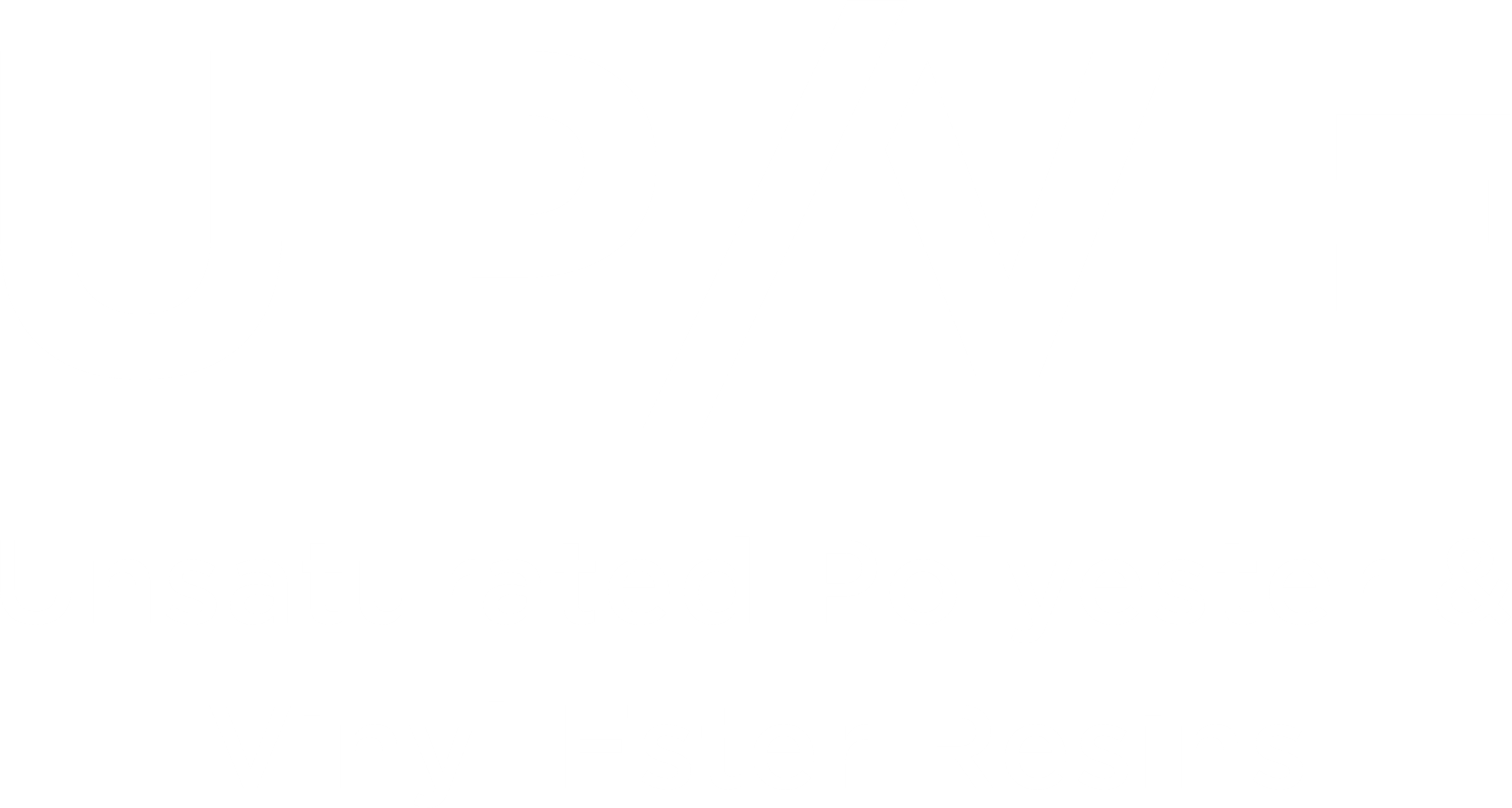 2
Improvement of Product Carbon FootprintGlobal Warming Potential (GWP) as per Ecoinvent 3.11
GWP of main UPR and EVER resin chemistries reduced by 2-8 % (3.11 vs. 3.10)
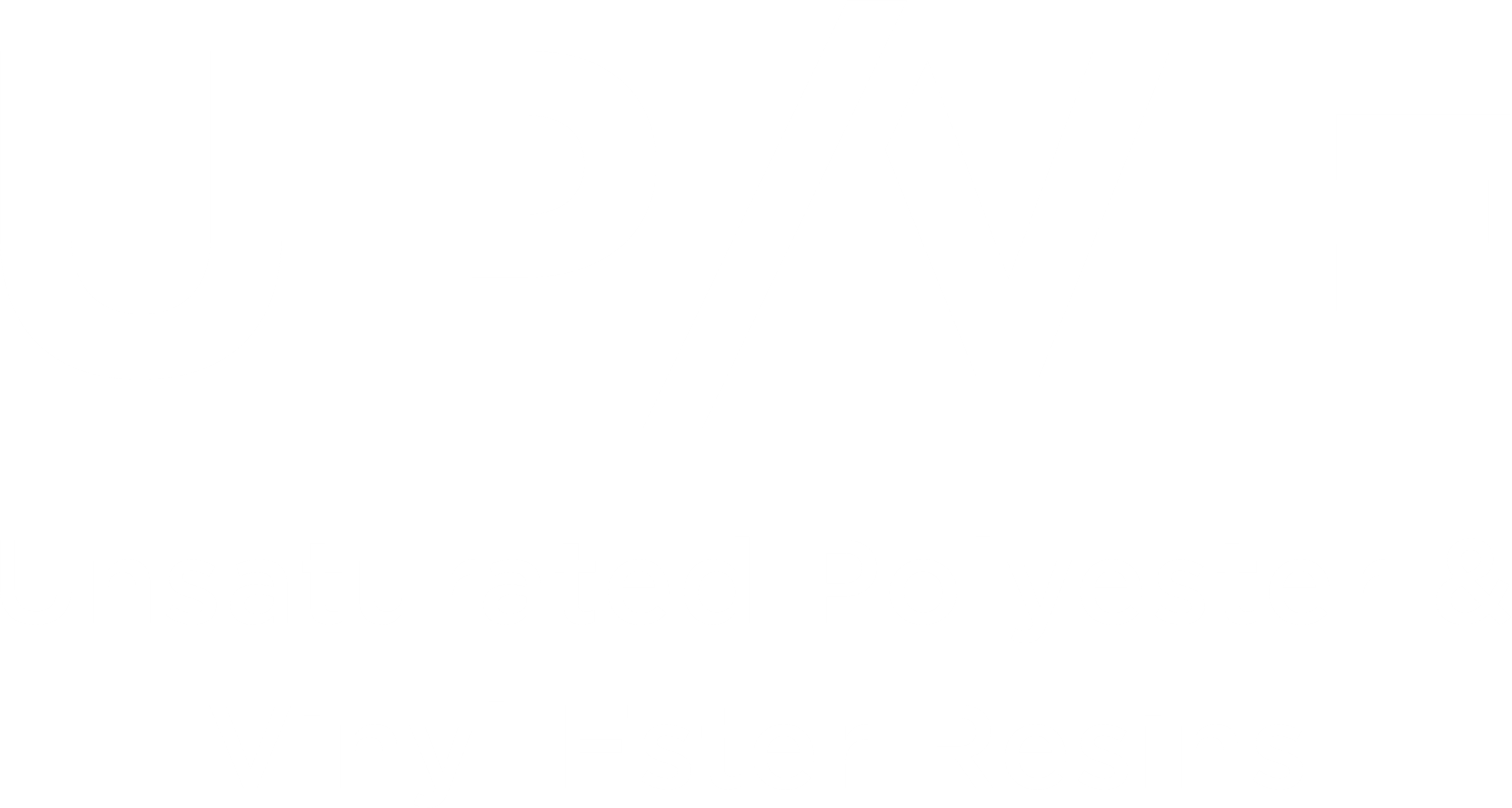 3
GWP of rPET resins lower than Ortho, DCPD, Iso, and Maleic (average -16 %)Global Warming Potential (GWP) as per Ecoinvent 3.11
GWP of rPET resins lower than Ortho, DCPD, Iso, and Maleic (average -16 %)
-16 %
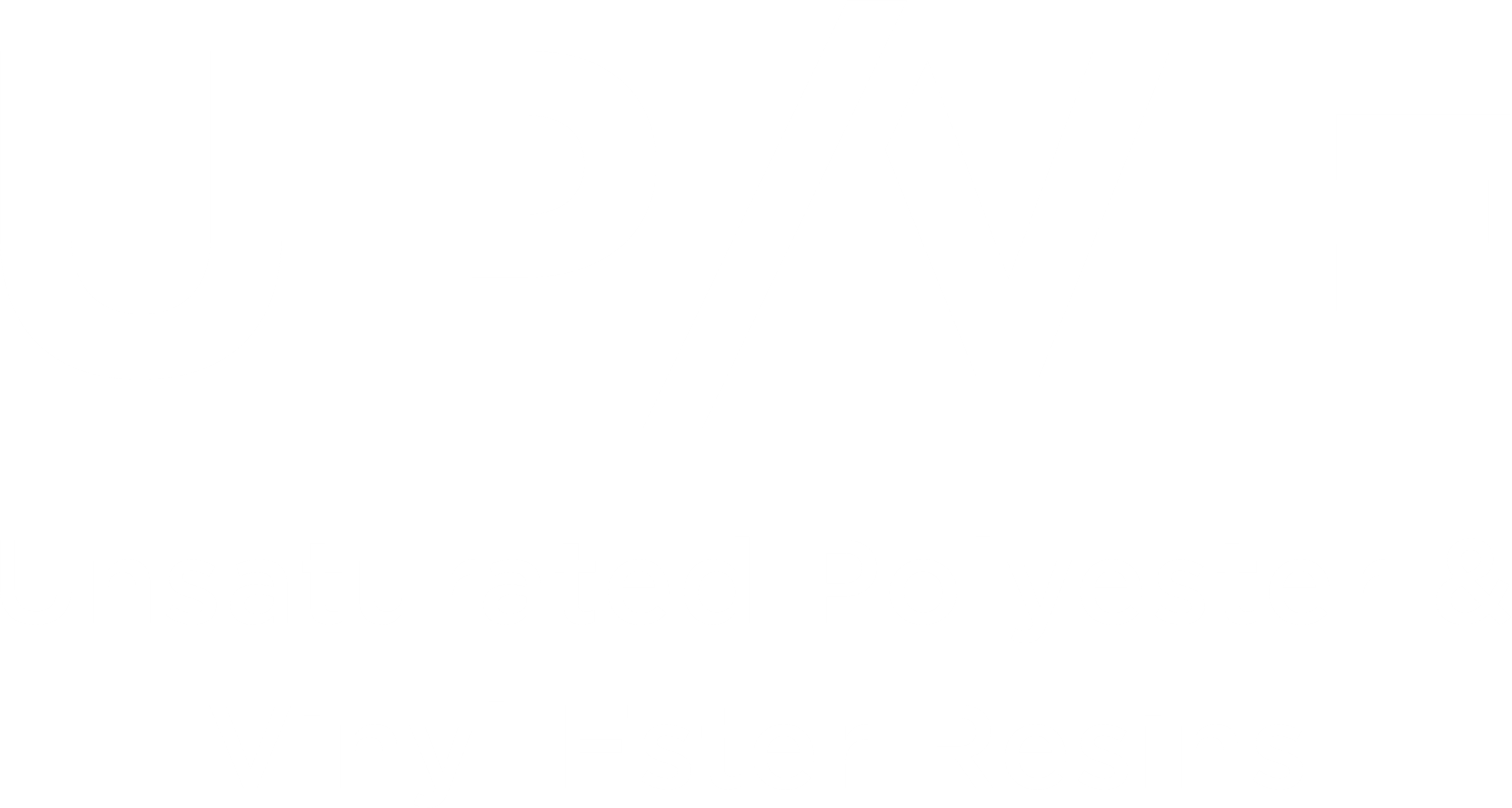